All Staff Meeting
September 12, 2023 
8:30am-9:30am
Agenda
Welcome and Refreshments 
Discuss topics from last meeting 
Banner , QLIQS,  Checklists for Work flow 
Update on Education Folders 
Sue Ellen to present  Zone Tools 
Calls and Temporary Medication pick up 
Preparation for DOH survey/ Infection Control
Covid 19 precautions / procedure
Questions / Answer 
Next meeting topics
All Staff meeting follow up items.
Added , who to send Pictures to on Banner , 
Working on less QLIQS 
Folders have been trimmed down 
Will be adding community resources to folder
VNS main web page , continuing education , previous meetings and videos , ex bag technique. 
Reminder to use the folders at SOC and every subsequent visit.
Zone Tools Presentation
Sue Ellen presentation on Zone Tools
What is a zone tool?
Format of Zone Tools
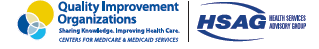 New Patient folder Cover will highlight Zone Tools
Folders have been thinned so that only critical information is in the folder
Zone Tools are Critical!
Zone Tools are our Foundation For Patient Teaching
Zone Tools are used by a variety of healthcare professionals to educate and prepare patients to self-manage. Better self-management can lead to improved overall health and help reduce avoidable hospital admissions.

The appropriate Zone Tools will be place in the folder by Intake.  Others, if needed , can be obtained from Intake.
VNS Admitted Patient Hospitalizations
187 hospital Admissions YTD
VNS Admitted Patients ED Utilization
157 Visits YTD
Reducing Hospitalization and ED Utilization
Using Zone tools as a common language, we will be working with our community to provide alternatives of care for patients in the green or yellow zones.  

Our goal will be to reduce hospitalization and ED utilization by 50% 

Work has started with EMS providers, primary care physicians and the hospital to design ways to reduce our utilization.
Remember Teach Back
Reinforce understanding of the Zone Tool through Teach back ! 
https://www.youtube.com/Teach Back Video
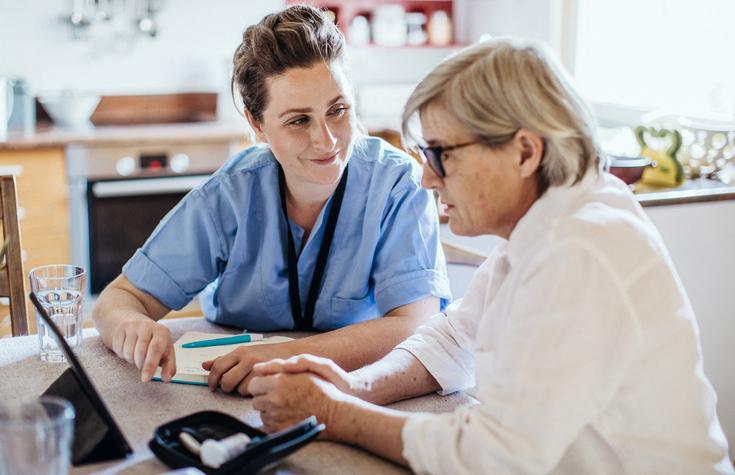 Resources available
All Clinical Staff Meeting Presentations are on 
vnsithaca.org website
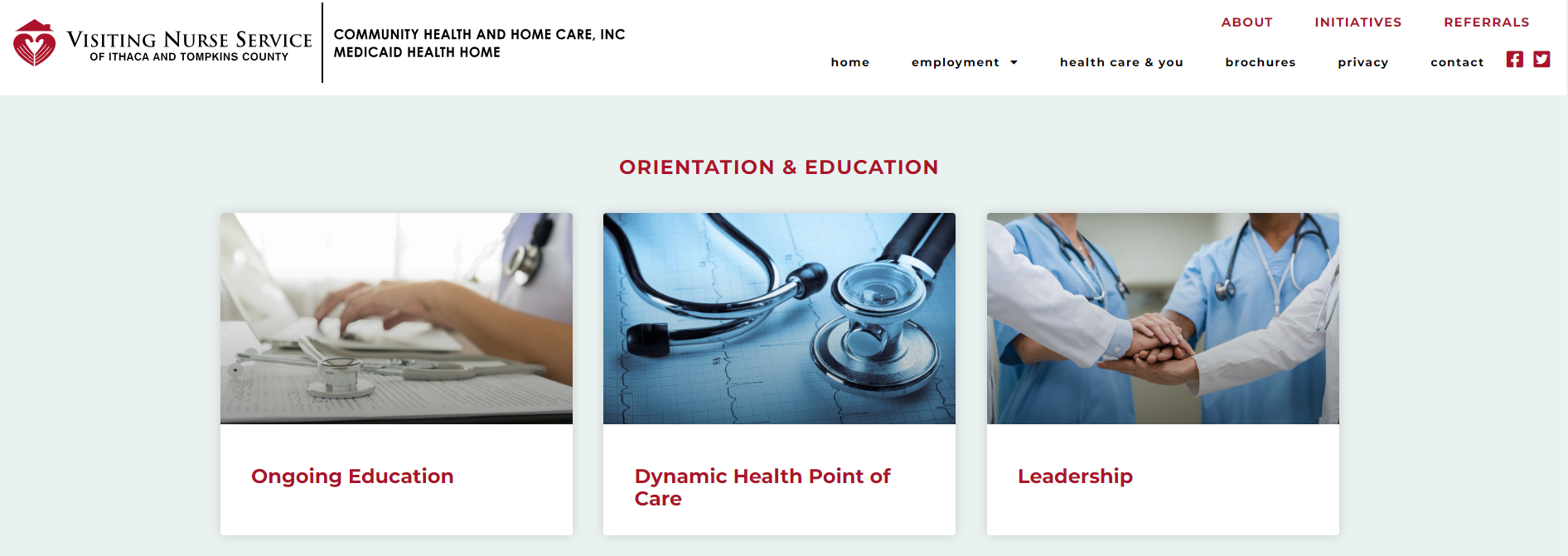 Take Away
Use Zone Tools for Patient Teaching for every patient!
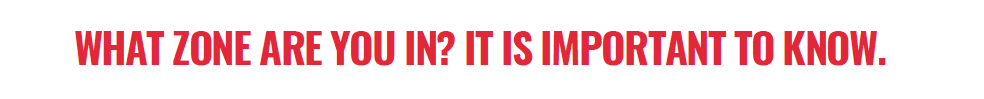 All calls and follow up needs
On call and all calls received must be documented in patient activities.

Must send a QLIQ and NDOC email to notify of necessary f/u,  visit needs etc.
Temporary  Medication Pick up Procedure
Kinney’s pick up process and procedure 
How is it working ?
Any suggestions ?
DOH Survey
DOH Survey 
 Medication reconciliations on revisits and follow-ups 
Reporting assessments that were outside parameters
PRN medication usage assessment and response to prn medications
Return demonstration on teaching / education must be clearly documented. 
IV antibiotic delivery by the vendor and the next dose due need to noted on admission. 
Pain assessments, usage of medication, response and 24 hr. recall looked at heavily on revisits, follows including pain medication use / response.
DOH survey
Pain assessments, usage of medication, response and 24 hr. recall looked at heavily on revisits, follows including pain medication use 
Admissions summaries can’t be too vague, need to document what was taught, and the response to teaching. 
Diabetes monitoring, range of Blood sugars, insulin usages, sliding scale .
Smoking history past and current as well as smoking safety    teaching
Infection Control
Goal is to not spread germs from  person to person 

 The review is to make sure we are all f/u standard procedures for infection control 

Hand hygiene is significant 

Bag technique
Bag Technique
Which includes, Bag technique, trunk technique 
 	Hand Hygiene 
    	Creating a clean work space 
	Cleaning equipment at the end 
       Videos on Main VNS web page under continuing education
Infection Control
Antibacterial hand sanitizer based 
 	Barrier out on the table , hard clear service  ( we know  	that it is not always possible) 
	Place bag and computer bag on the barrier
	Bag should have outside pocket for hand sanitizer,  wipes,		and  Gloves in a clean area
	Leave waste in the home,  bring out to dumpster/ garbage area.
Infection control
Should carry paper towel 

	Separate compartment for equipment 

	Separate compartment for laptop.
 
	Clean area for your equipment 

	Set equipment on the barrier
Infection control
Have wipes out and hand sanitizer accessible. 

     Disinfect hands before touching the equipment and the pt

	Blood pressure cuff, pulse ox, thermometer etc 

	Use and then place on the clean barrier. 

You can sanitize hands and clean the equipment at the end of the visit.
Infection Control
Want to avoid going into the bag frequently. (try to get clean items out and set up) 

Keep the dirty equipment out until can clean 

 Sanitizing hand and changing gloves more frequently is usually a good idea
Infection control
Sanitizing hands between activities. 

	Ideally bring waste out with you. 

	When to wash hands, C-diff, blood or body fluids
Trunk Technique
Must have a clean and separate bin with cover 

Make sure supplies are not expired 

Separate container for waste and dirty used supplies
Covid 19 precautions
We are wearing blue masks in the office. 
N95 for  field staff that come in contact with Covid + patients 
Demographics page will list if patient has  Covid 19,  other disease related items
Covid + patients must be seen at the end of the day 
PPE is in the office and , I know you know must be worn
Questions
Questions !
                Thank you!
                                The End!